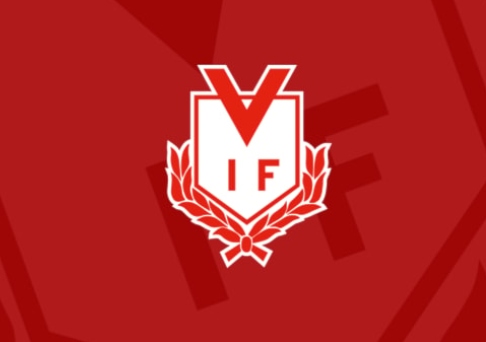 Föräldramöte Västanfors IFFKF14
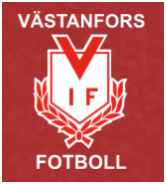 Agenda:

Kommunikation
Pepes cup
Kiosk & Försäljning - lagkassa
Medlems/spelaravgift  & övrig information nya säsongen
VFF 10 föräldrabud
Kommunikation
All kommunikation från ledare sker via Laget.se
 - Träning
 - Match
 - Cup
 - Fotografering
 - Extra info
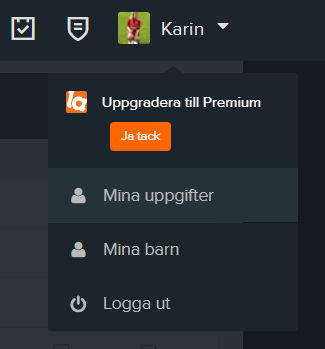 Hur har det fungerat ifjol? Är det något ni vill se annorlunda?
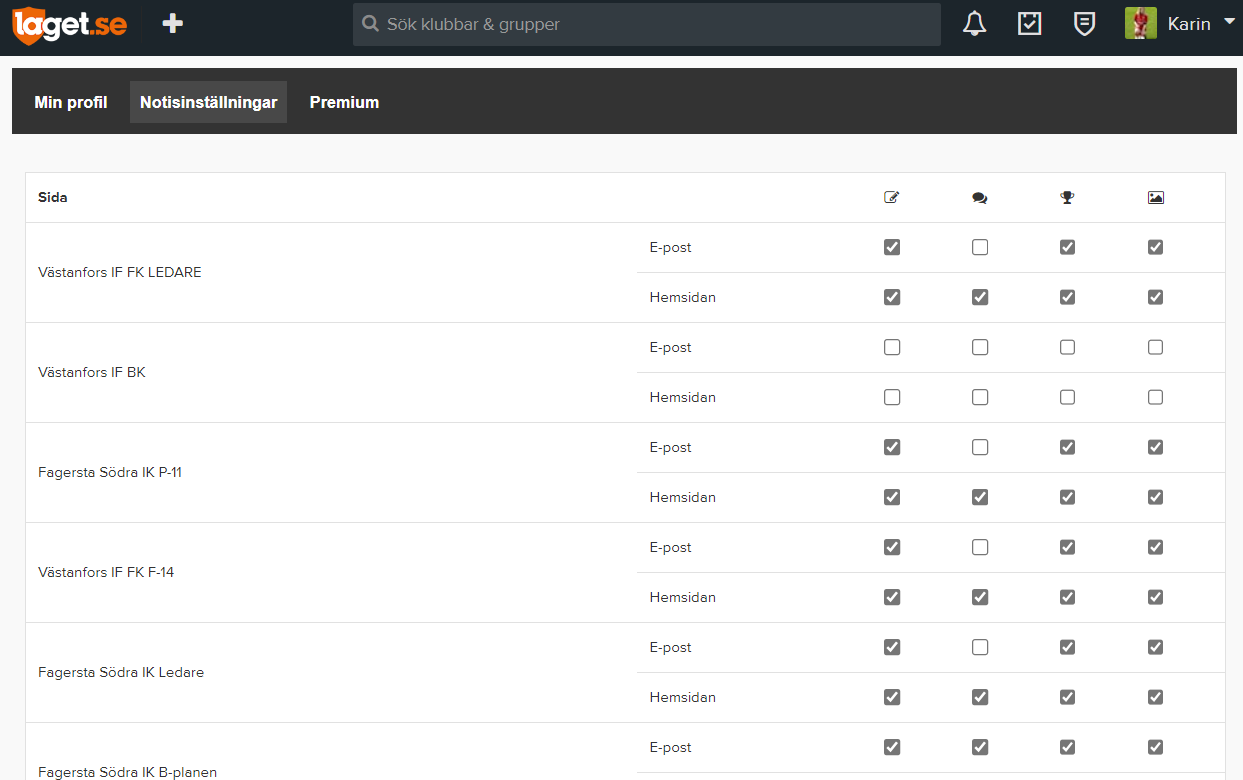 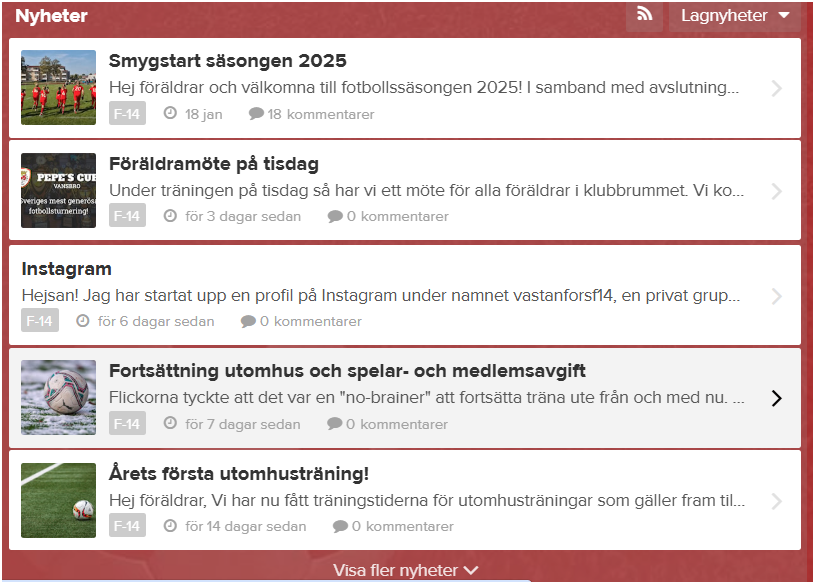 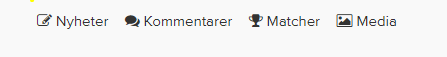 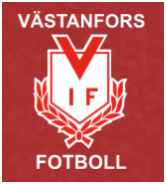 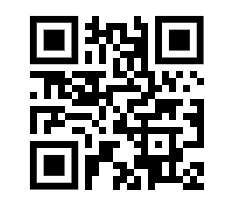 Pepes Cup 2025

https://pepescup.se/

Cupen är mellan 13-15 juni, vilket innebär två övernattningar. Barnen behöver inte bo i skolsalen utan kan bo på t ex campingen med föräldrarna och ansluta på morgonen till frukost.

Invigning fredag kväll ca kl 20:30 – Parad & godisregn
Spelschema kommer ut ca 10 dagar innan cupen 
Måltider serveras vid Smedbergsskolans matsalSpecialkost anmäls innan 8 juni via hemsidan
Laget och ledare sover i skolsal eller liknande - Liggunderlag eller luftmadrass - Kudde & sovsäck eller täcke
Föräldrar och andra medresenärer

Ställplats Vanåvallen
 - Tore 072-182 58 78

Vansbro Camping
 - Henrik 070-61 56 469 - info@vansbrocamping.com

Värdshuset Flottaren
 - https://vansbrohotel.se/

Matbiljetter finns att köpa om man vill äta i matsalen där barnen och ledarna äter
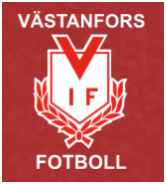 Kiosk
Reflektioner om kiosken ifjol -Vad fungerade bra och vad kan förbättras? 



Försäljning
Bambusastrumpor
1 pkt säljs för 200 krOm alla säljer minst 5 pkt var så tjänar laget ca 6000 kr 


Förslag på mer försäljning?
Lottförsäljning utgår, men istället får laget välja själv vad man säljer för att tjäna in motsvarande peng (ca 200-250 kr spelare) till klubben. Man kan sälja cancerarmband genom klubben, 100 kr/st varav 50 kr/st går till laget.
Lagkassan – 13100 krPepes cup – 15 spelare & 3 ledare 11900 kr

Avslutningar, materialinköp etcFramtida större cuper – Pepes nästa år, Gothia Cup etc
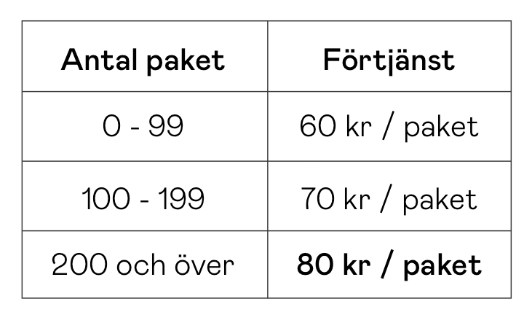 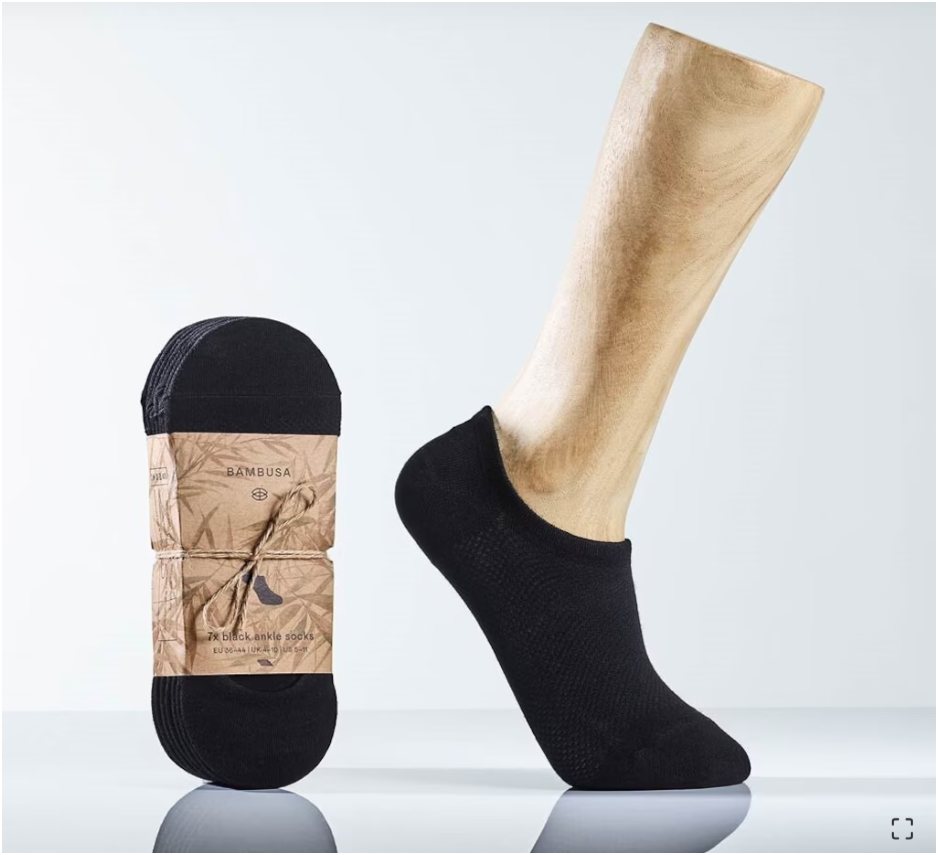 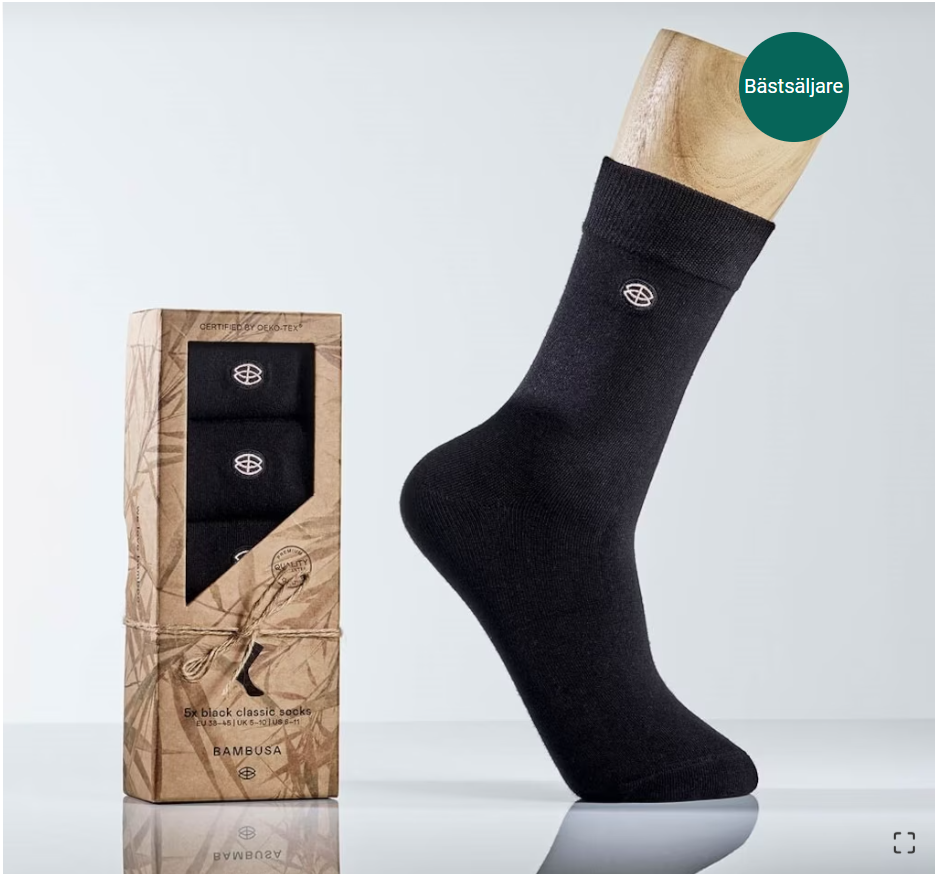 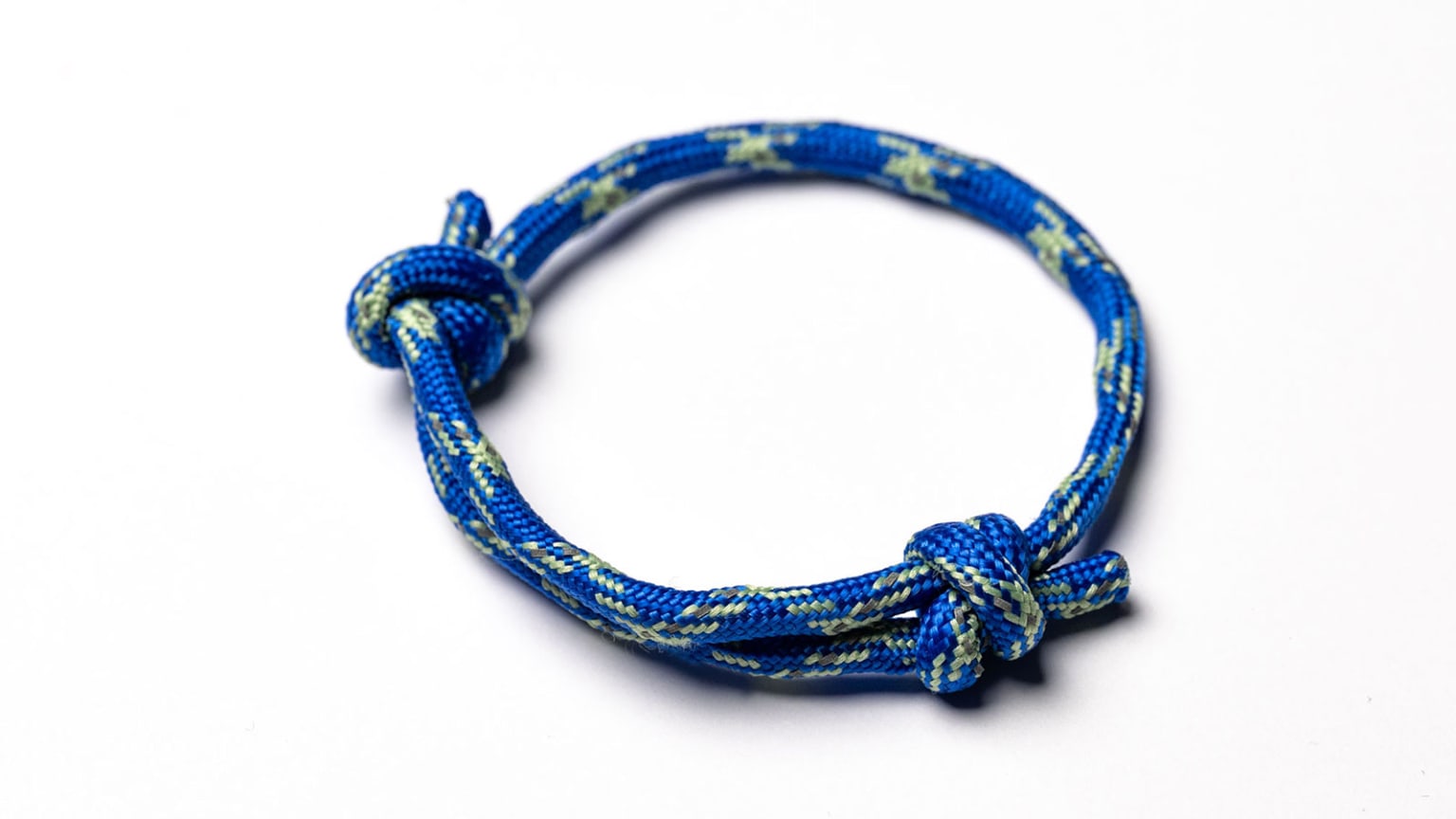 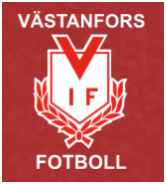 Träningar
Övrig information

Spelar- & medlemsavgift 900 krBetalas snarast till VIF, antingen via bankgiro eller Swish(Bidrag kan ansökas om hos skyhögafavoriter)

Vårstädning NVK – 7000 krAnmälan inskickad för 8/4, 10/4 eller 24/4

ProfilkläderNytt avtal i år med Intersport – AdidasWebshop klar om ca 2 veckor

Svarta tröjorFlera växt ur dem så vi spelar med väst i år vid bortamatch

Summercamp 2025VIF vill höra om intresse finns att anordna för endast flickor

Instagramkonto VastanforsF14
Mars-Maj
Fagerliden Tis & Tors 17:00-18:00
Maj-Sept
Fagerliden Tis/Tors 17:00-18:30?
Förberedelseträning
Anfallsspel
Försvarsspel
Fotbollsfys & ”knäfys”
Spelövningar
Färdighetsövningar
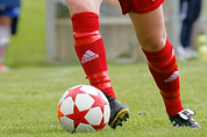 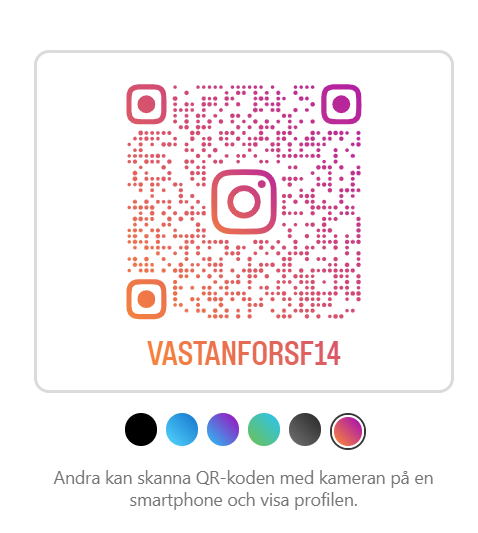 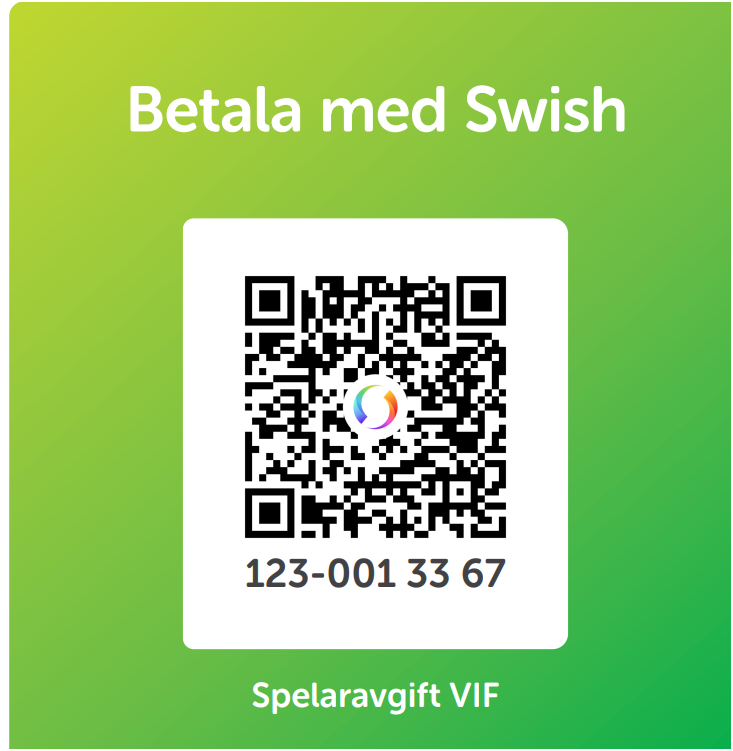